Yritysten toimipaikat Etelä-Savossa 2018-2023
Yritysten toimipaikat Etelä-Savossa kunnittain 2018-2023
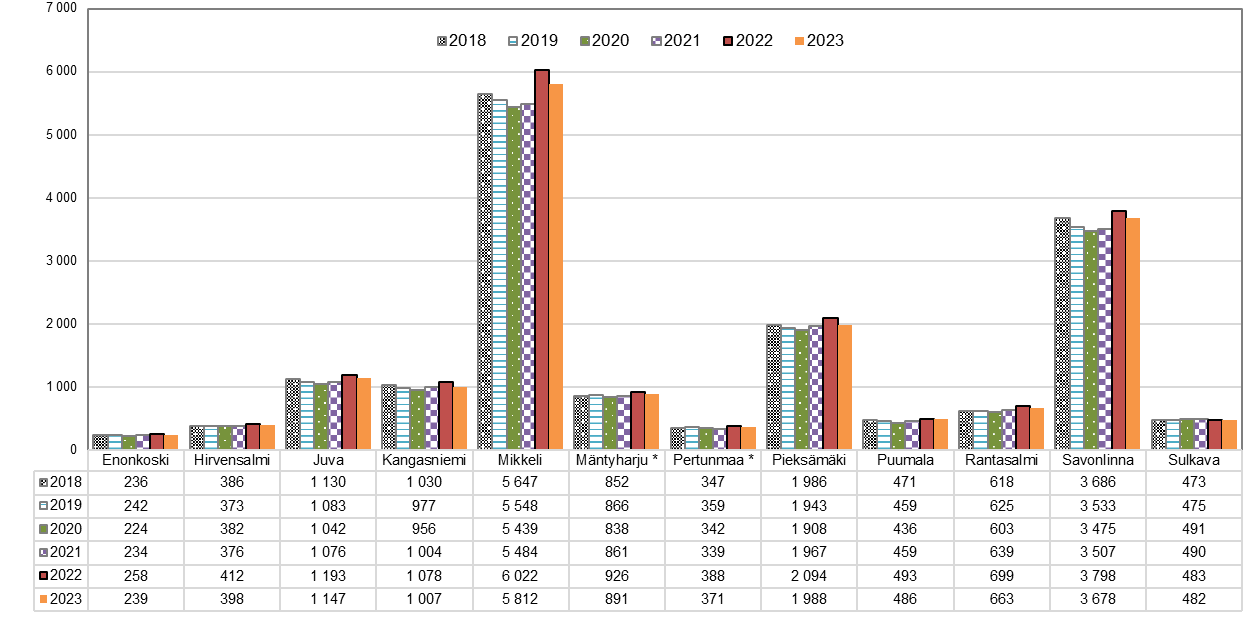 * Pertunmaa yhdistyi osaksi Mäntyharjua 1.1.2025.

Lähde: Tilastokeskus, alueellinen yritystoimintatilasto							                   päivitetty: 6.3.2025 / jk
Yritysten toimipaikat Etelä-Savossa kunnittain 2018 - 2023
* Pertunmaa yhdistyi osaksi Mäntyharjua 1.1.2025.

Lähde: Tilastokeskus, alueellinen yritystoimintatilasto							                   päivitetty: 6.3.2025 / jk